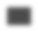 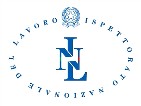 Ufficio Pianificazione e gestione della performance
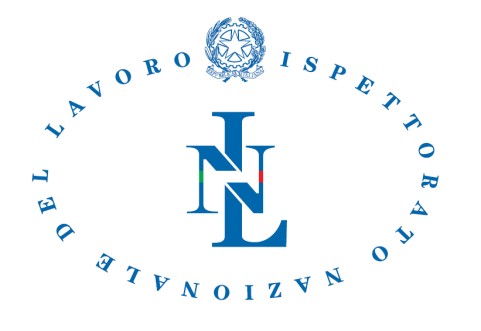 INDAGINE DI CUSTOMER SATISFACTION
ANNO 2023
Gennaio 2024
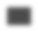 PREMESSA
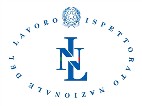 Ufficio Pianificazione e gestione della performance
Indagine di customer satisfaction
Customer Satisfaction
L’indagine di customer satisfaction, volta a rilevare il grado di soddisfazione dell'utenza  e dunque la qualità e l'efficacia dei servizi resi, consente di individuare il potenziale di miglioramento dell’Amministrazione e si inserisce nel generale processo di trasformazione e modernizzazione della Pubblica Amministrazione.
Il cittadino acquisisce un ruolo centrale e costituisce una risorsa strategica per valutare la rispondenza dei servizi erogati ai bisogni reali, così come percepiti dai soggetti fruitori.
L’Ispettorato Nazionale del lavoro svolge con periodicità annuale questo tipo di indagine, allo scopo di rilevare le aspettative e le reali esigenze dei fruitori dei propri servizi al fine di dare risposte tempestive e migliorare la qualità degli stessi.
2
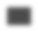 METODOLOGIA
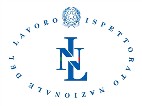 Ufficio Pianificazione e gestione della performance
Indagine di customer satisfaction
OBIETTIVI 
Rilevare le opinioni degli utenti rispetto alla qualità dei servizi erogati dall’Ispettorato Nazionale del Lavoro
Identificare possibili azioni per il miglioramento dei servizi resi
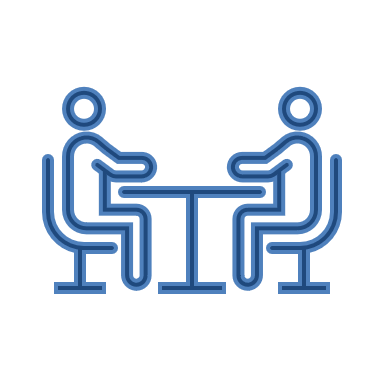 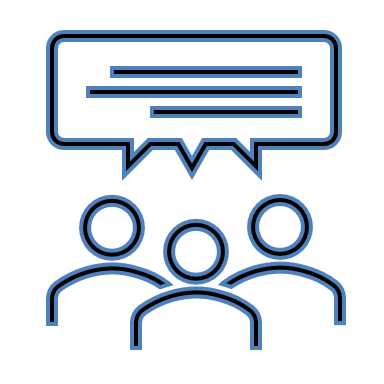 CAMPIONE DI INDAGINE
379 interviste
TARGET
Lavoratori dipendenti, liberi professionisti e/o imprenditori, inoccupati, disoccupati, casalinghi, pensionati, studenti
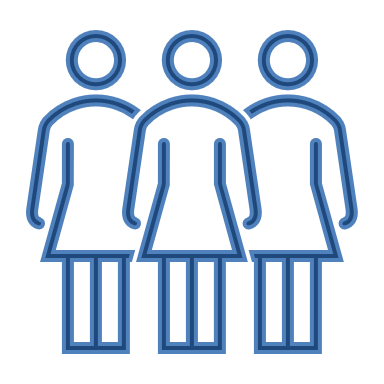 STRUMENTO/TECNICA DI RILEVAZIONE
Questionario online elaborato tramite l’utilizzo di Microsoft Forms e scaricabile tramite QR code
Garanzia dell’anonimato (le risposte fornite dall’utente non sono riconducibili alla sua persona)
Raccolta e trattamento dei dati in modalità aggregata
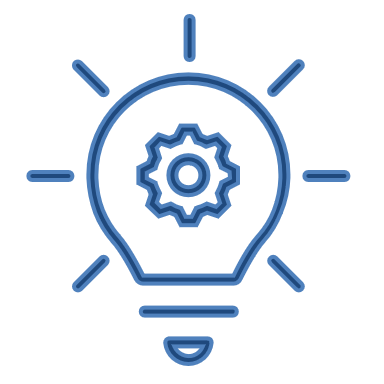 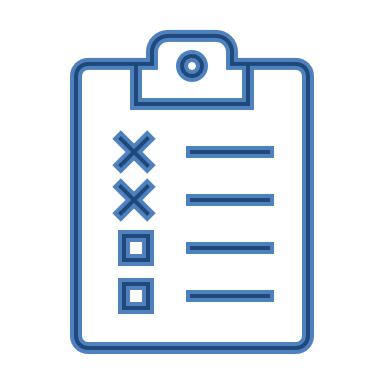 QUESTIONARIO
Strutturato - durata indicativa 6,41 min
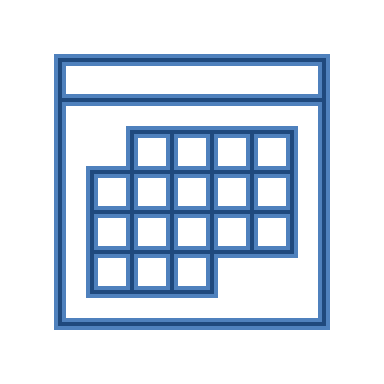 PERIODO DI RIFERIMENTO
01/12/2023 – 31/01/2024
SCALA DI MISURAZIONE
Quesiti proposti sotto forma di domande, per ognuna delle quali l’intervistato ha espresso il proprio grado di soddisfazione o insoddisfazione secondo una scala crescente da «insoddisfatto» a «molto soddisfatto»
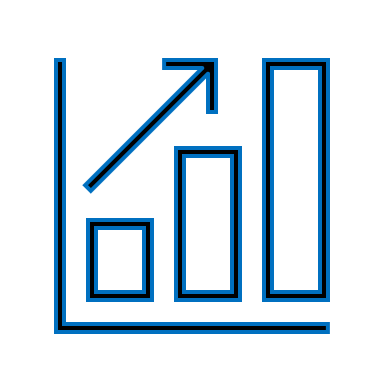 3
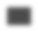 METODOLOGIA
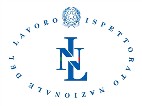 Ufficio Pianificazione e gestione della performance
Indagine di customer satisfaction
DESCRIZIONE DELL’INDAGINE
Il questionario, costituito da 37 quesiti, è stato suddiviso in 4 moduli relativi agli ambiti di indagine di seguito specificati:
primo modulo – raccoglie le informazioni di carattere generale quali l’età, il genere, il titolo di studio e la professione;
secondo modulo – indaga i motivi del contatto;
terzo modulo – raccoglie dati statistici sul grado di soddisfazione e sulla valutazione delle sezioni del sito istituzionale dell’INL consultate da parte degli utenti;  
quarto modulo - indaga il grado di soddisfazione degli utenti in relazione ai servizi erogati tramite il sito istituzionale e/o gli Uffici preposti al servizio richiesto.
Ai fini dell’analisi, le risposte fornite dai partecipanti su ciascun ambito di indagine sono state rappresentate in valori percentuali nei grafici di seguito riportati.
4
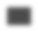 2
METODOLOGIA
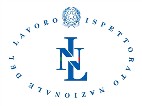 Ufficio Pianificazione e gestione della performance
Indagine di customer satisfaction
AMBITI/ASPETTI SPECIFICI ANALIZZATI
MODULO I
MODULO II
MODULO III
5
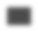 2
METODOLOGIA
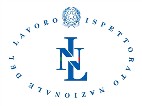 Ufficio Pianificazione e gestione della performance
Indagine di customer satisfaction
MODULO IV
6
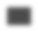 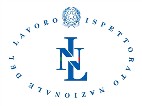 Ufficio Pianificazione e gestione della performance
Indagine di customer satisfaction
MODULO I 
INFORMAZIONI DI CARATTERE GENERALE
7
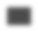 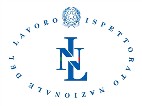 MODULO I - INFORMAZIONI DI CARATTERE GENERALE
Ufficio Pianificazione e gestione della performance
Indagine di customer satisfaction
La maggioranza dei partecipanti all'indagine sono lavoratori dipendenti (69%), di genere femminile (57%), di età compresa tra i 31 ed i 40 anni (51%) e diplomati (41%).
8
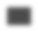 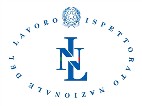 Ufficio Pianificazione e gestione della performance
Indagine di customer satisfaction
MODULO II 
MOTIVI DEL CONTATTO
9
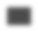 MODULO II - MOTIVI DEL CONTATTO
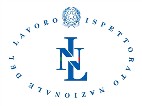 Ufficio Pianificazione e gestione della performance
Indagine di customer satisfaction
Tra coloro che hanno partecipato al questionario con la qualifica di lavoratore/loro delegato la maggioranza ha dichiarato, quale motivo di contatto con l’INL, l’acquisizione della convalida di dimissioni e/o la risoluzione consensuale del rapporto di lavoro della lavoratrice madre o lavoratore padre (45%), seguita dalla richiesta di intervento ispettivo e dalla conciliazione delle controversie di lavoro ai sensi dell’art. 410 c.p.c. e art. 31 L. 183/2010.
10
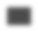 MODULO II - MOTIVI DEL CONTATTO
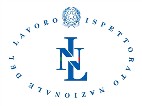 Ufficio Pianificazione e gestione della performance
Indagine di customer satisfaction
Tra coloro che hanno partecipato al questionario con la qualifica di datore di lavoro/loro delegato la maggioranza ha contattato l’INL per  esercitare il diritto di accesso agli atti (accesso documentale, accesso civico semplice e generalizzato) o per usufruire del Servizio dell’Ufficio Relazioni con il Pubblico (25%), segue la conciliazione per le controversie di lavoro (21%) e la sottoscrizione di un ulteriore contratto a termine  a seguito del superamento della durata massima prevista dalla legge per tale tipologia contrattuale.
11
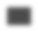 MODULO II – MOTIVI DEL CONTATTO
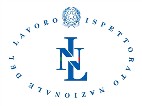 Ufficio Pianificazione e gestione della performance
Indagine di customer satisfaction
12
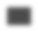 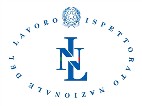 MODULO II – MOTIVI DEL CONTATTO
Ufficio Pianificazione e gestione della performance
Indagine di customer satisfaction
NOME DELLA CITTA’ IN CUI HA SEDE L’UFFICIO DELL’INL CHE HAI CONTATTATO
AREA GEOGRAFICA IN CUI HA SEDE L’ITL CHE HAI CONTATTATO
23%
AREA NORD-EST
(Emilia Romagna, Friuli Venezia Giulia, Marche, Veneto)
1%
1%
25%
Area Centro (Abruzzo, Lazio, Sardegna, Toscana, Umbria)
29% 
AREA NORD-OVEST
(Liguria, Lombardia, Piemonte, Valle d'Aosta)
2%
23%
Area Sud (Basilicata, Calabria, Campania, Molise, Puglia)
Dal questionario è emerso che la maggioranza degli intervistati si è rivolta a un ITL sito nell’area Nord-Ovest (29%); in particolare l’Ufficio di Novara è stato quello maggiormente contattato (11%), seguito da Milano e Chieti (7%) .
13
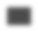 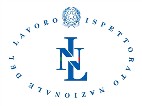 MODULO II – MOTIVI DEL CONTATTO
Ufficio Pianificazione e gestione della performance
Indagine di customer satisfaction
Dal grafico di cui sopra si rileva come la maggioranza ha contatto l’INL tramite telefono o  recandosi allo sportello (32,98; 32,72%). Solo il 7,9% dei partecipanti ha cercato le informazioni necessarie alle proprie esigenze collegandosi al sito istituzionale dell’INL.
14
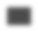 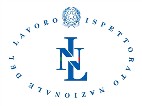 Ufficio Pianificazione e gestione della performance
Indagine di customer satisfaction
MODULO III  
VALUTAZIONE SITO INTERNET DELL’INL
15
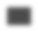 MODULO III – SITO ISTITUZIONALE
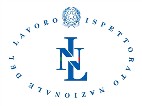 Ufficio Pianificazione e gestione della performance
Indagine di customer satisfaction
16
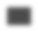 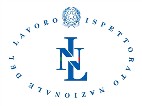 MODULO III – SITO ISTITUZIONALE
Ufficio Pianificazione e gestione della performance
Indagine di customer satisfaction
17
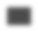 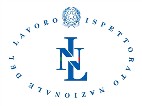 MODULO III – SITO ISTITUZIONALE
Ufficio Pianificazione e gestione della performance
Indagine di customer satisfaction
18
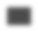 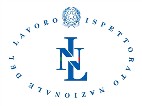 Ufficio Pianificazione e gestione della performance
Indagine di customer satisfaction
MODULO IV
RELAZIONI CON GLI UFFICI
19
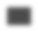 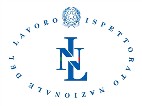 MODULO IV – RELAZIONI CON GLI UFFICI
Ufficio Pianificazione e gestione della performance
Indagine di customer satisfaction
20
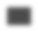 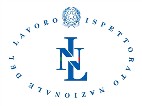 MODULO IV – RELAZIONI CON GLI UFFICI
Ufficio Pianificazione e gestione della performance
Indagine di customer satisfaction
21
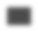 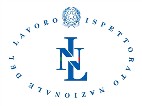 MODULO IV – RELAZIONI CON GLI UFFICI
Ufficio Pianificazione e gestione della performance
Indagine di customer satisfaction
22
[Speaker Notes: Nel 2023 hai ridotto gli accessi agli sportelli fisici dell'INL in modo significativo, grazie all'attivazione di servizi a te necessari erogati da remoto?]
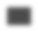 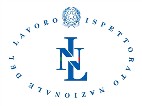 MODULO IV – RELAZIONI CON GLI UFFICI
Ufficio Pianificazione e gestione della performance
Indagine di customer satisfaction
23
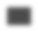 CONCLUSIONI
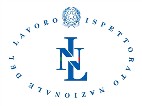 Ufficio Pianificazione e gestione della performance
Indagine di customer satisfaction
In relazione al sito istituzionale dell’INL  gran parte degli intervistati ha espresso soddisfazione per quanto concerne la comprensibilità dell’organizzazione dei contenuti nonché la semplicità e velocità di accesso alle informazioni sui servizi disponibili . Gli utenti manifestano altresì un giudizio positivo in merito alla chiarezza e adeguatezza delle informazioni reperibili sul sito internet.
La sezione della modulistica e dei servizi nonché quella in cui sono indicati i recapiti telefonici, l’indirizzo mail e la PEC degli Uffici dell’INL risultano essere le parti  del sito web maggiormente visitate.
Anche in relazione ai servizi resi tramite lo sportello URP, gli utenti sono concordi nel valutare positivamente la facilità e velocità di accesso alle informazioni.
Emerge infine un giudizio ampiamente positivo circa la disponibilità del personale addetto all’erogazione dei servizi, anche con riguardo non soltanto ai tempi impiegati per il rilascio di informazioni e documenti ma anche in relazione alla chiarezza, completezza e adeguatezza delle informazioni ricevute.
L’indagine di customer satisfaction restituisce un quadro della qualità dei servizi erogati dall’INL così come percepita dagli utenti significativo seppur non rappresentativo data la bassa percentuale di partecipazione.
I servizi offerti dall’INL e maggiormente richiesti dagli utenti risultano essere per i lavoratori la convalida di dimissioni/ risoluzione consensuale del rapporto di lavoro della lavoratrice madre/lavoratore padre con richiesta di colloquio online, la richiesta di intervento ispettivo e la conciliazione delle controversie di lavoro.
La maggioranza dei datori di lavoro dichiara, invece, di essere entrata in contatto con l’INL per esercitare il diritto di accesso agli atti, per usufruire dei servizi URP,  per esperire la conciliazione delle controversie di lavoro ex art. 410 cpc e art. 31 L. 183/2010.
Dall’indagine si rileva che la maggior parte degli utenti dell’INL utilizza il telefono e lo sportello per soddisfare le proprie esigenze (informazioni necessarie e/o erogazione del servizio). Il sito istituzionale risulta invece un canale utilizzato da un’esigua minoranza.
24
[Speaker Notes: In generale è emerso un grado di soddisfazione ampiamente positivo in tutti gli ambiti di indagine presi in considerazione dal questionario.]
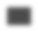 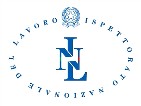 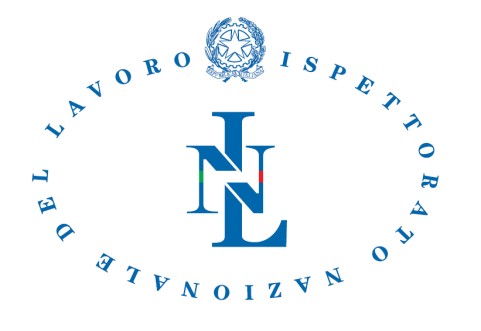 DIREZIONE CENTRALE INNOVAZIONE TECNOLOGICA E PIANIFICAZIONE STRATEGICA
Ufficio IV - Pianificazione e gestione della performance